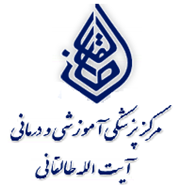 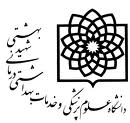 کارگاه نسخه ورزشی
دکتر امیر حسین عابدی یکتا
متخصص پزشکی ورزشی
استادیار دانشگاه علوم پزشکی شهید بهشتی
سوال
با فرض ضربان قلب استراحت 75 در دقیقه، میزان    VO2 ماکزیمم را محاسبه فرمایید.
Vo2max estimate
VO2 max = 15.3 x (MHR/RHR)

MHR = Maximum heart rate (beats/minute) calculated using age = 208 - (0.7 x age)
RHR = Resting heart rate (beats/minute) = number of heart beats in 20 seconds x 3
MHR=208-(0.7×43)=178

VO2max=15.3×(178/75)=36.31 ml/kg/min
Vo2max estimate
VO2max = 56.363 + (1.921 × PAR) – (0.381 × age) – (0.754 × BMI)+ (10.987 × gender) = ______ ml/kg/min
Vo2max estimate
VO2max = 50.513 + (1.589 × PAR) – (0.289 × age) – (0.522 × %fat) + (5.863 × Gender) = ______ ml/kg/min
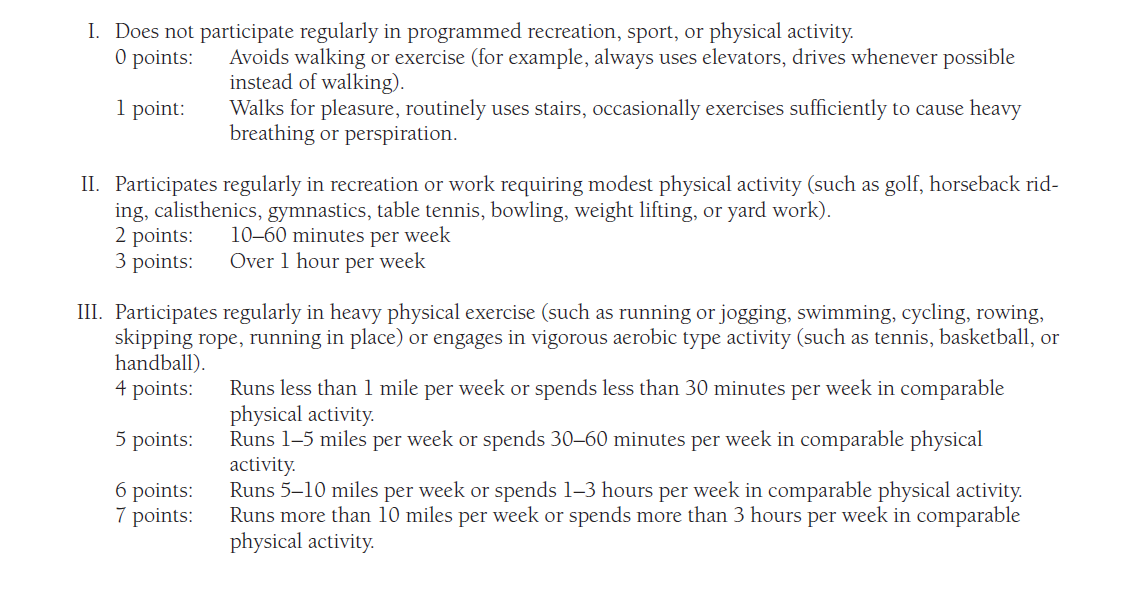 VO2max = 50.513 + (1.589 × PAR) – (0.289 × age) – (0.522 × %fat) + (5.863 × Gender) = ______ ml/kg/min


VO2max = 50.513 + (1.589 × 1) – (0.289 × 43) – (0.522 × 47.2) + (5.863 × 0) = 26.8 ml/kg/min
VO2max = 56.363 + (1.921 × PAR) – (0.381 × age) – (0.754 × BMI)+ (10.987 × gender) 


VO2max = 56.363 + (1.921 × 1) – (0.381 × 43) – (0.754 × 41)+ (10.987 × 0) = 10.981 ml/kg/min
The Rockport Fitness Walking Test (RFWT) using a 1-mile (1.6-kilometer) walk:

VO2 max = 132.853 - (0.0769 x W) - (0.3877 x A) + (6.315 x G) - (3.2649 x T) - (0.1565 x H)

W = Weight (in pounds)
A = Age (in years)
G = Gender factor, G = 0 for females and G = 1 for males
T = Time to complete the 1-mile walk (in minutes)
H = number of heart beats in 10 seconds at the end of the 1-mile walk
3 Minute Step Test
Males: VO2max = 111.33 - 0.42HFemales: VO2max = 65.81 - 0.1847H H = Heart rate (in beats/minute) after test completion
1.5 Mile Run-Walk Test
VO2max = 483/T + 3.5 T = Test completion time (in minutes)
Vo2max
Measured by open circuit spirometry.

Over estimated by exercise test (SEE 7%)

1 lit of O2 = 5 Kcal of energy (4.69 for fat and 5.05 for CH)

Resting Vo2 = 3.5 ml/kg/min =1MET
14
Metabolic equations
Walking is speeds between 50 to 100 m/min 

Running is speeds >134 m/min

Horizontal walking = 0.1 ml/kg/m

Horizontal running = 0.2 ml/kg/m

Vertical walking = 1.8 ml/kg/m

Vertical running = 0.9 ml/kg/m
15
Metabolic equations
Walking
	Vo2 (ml/kg/min) = (0.1× S) +(1.8 × S×G) +3.5


Running
	Vo2 (ml/kg/min) = (0.2 ×S) +(0.9 ×S×G) +3.5
16
Metabolic calculation
Energy expenditure (Kcal/min)=



1 lit/min o2 =5 kcal /min
	 (1ml /min O2= 5cal/min)
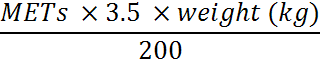 17